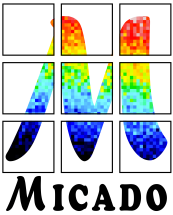 SDW 2017 – MICADO for the ELT
Baltimore, September 26th 2017
Christopher Mandla
Max Planck Institute for Extraterrestrial Physics, Germany
On behalf of the MICADOConsortium
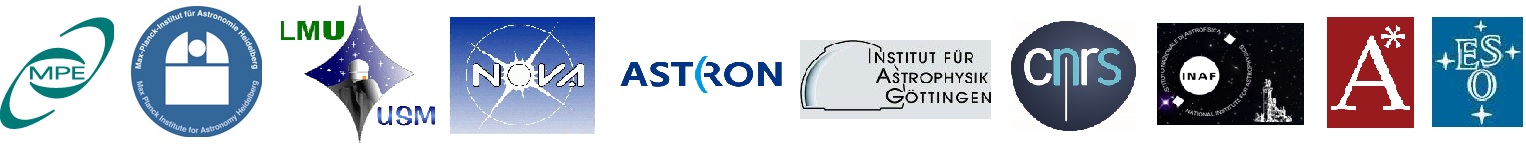 MICADO Overview
MICADO (Multi-AO Imaging Camera for Deep Observations)
First Light imager/spectograph at ELT
Near Infrared (0.8-2.4µm) Diffraction limited imaging
Optimised for laser guide star multi-conjugate adaptive optics module (MCAO)
Stand-alone function with single-conjugate adaptive optics (SCAO) by using a single natural guide star
First Light date: 2024Spectral Resolution: 
R~ 8000 across slit
R~ 15000 for point sources
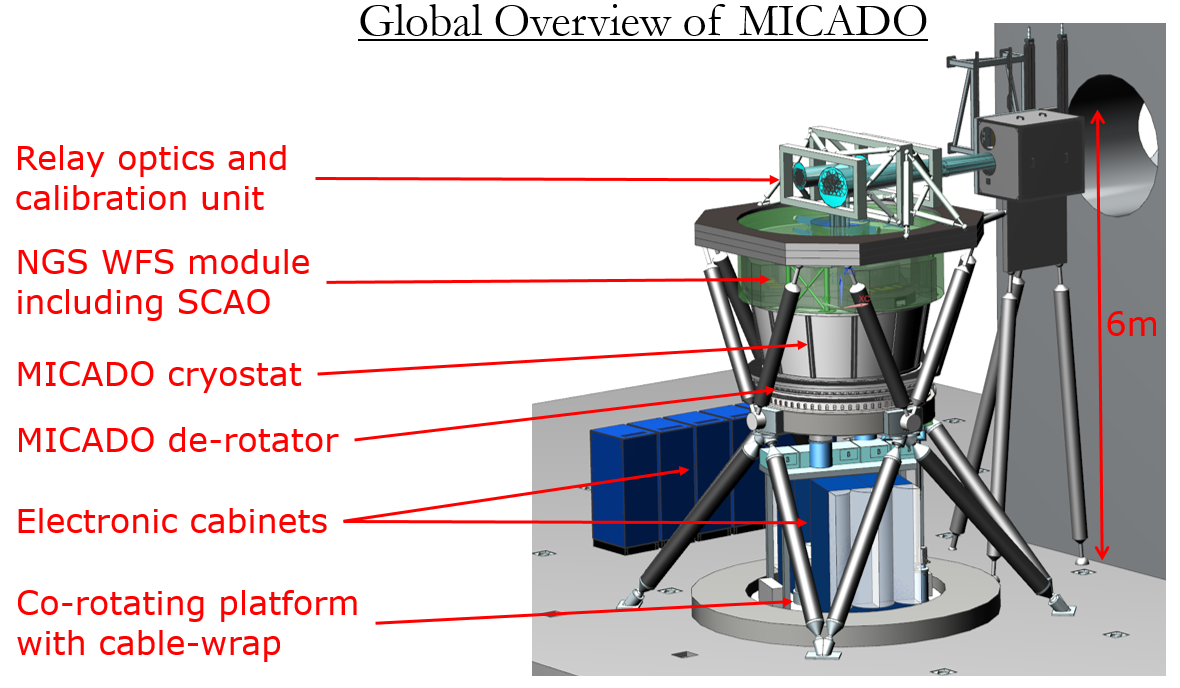 ELT location
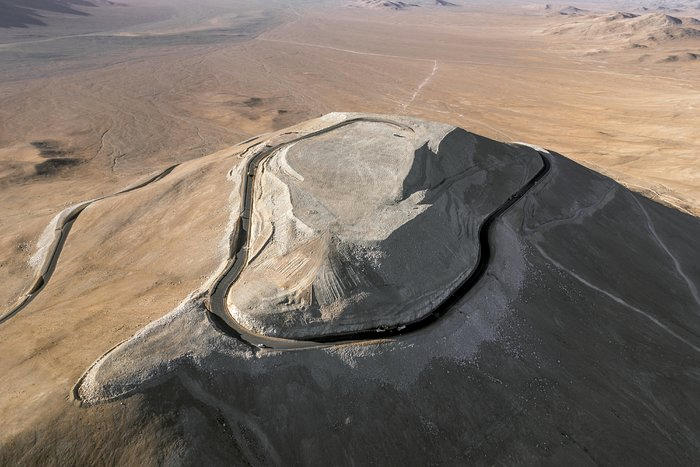 Cerro Armazones 
 Atacama Desert 
          Chile
Slide 2
SDW 2017, Baltimore, September 26th 2017